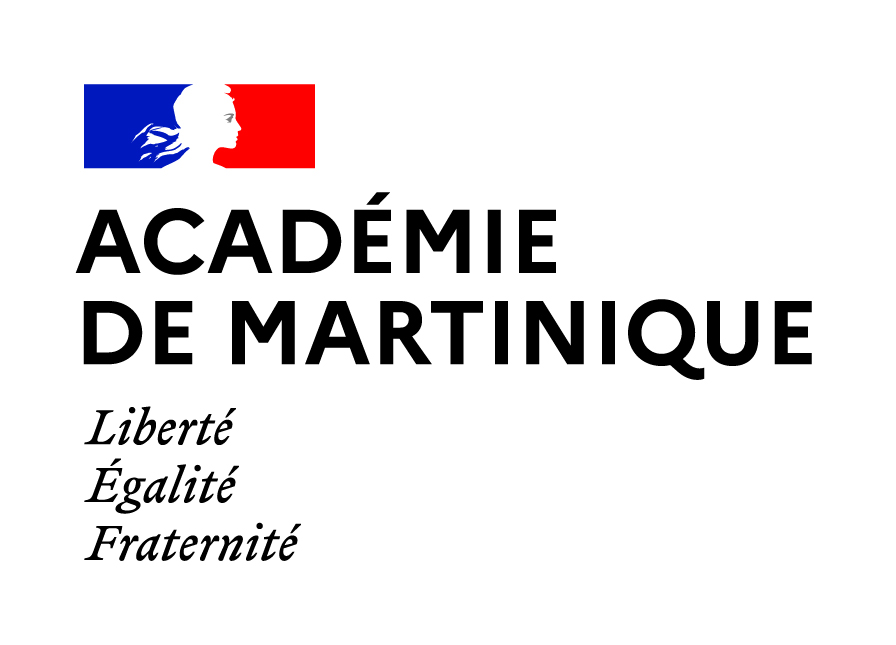 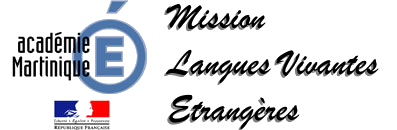 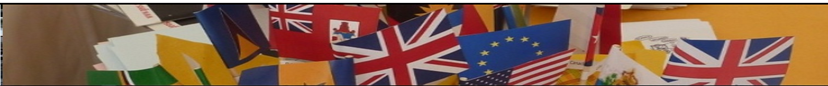 1er degré
My English Week – niveau 1 – période 1 
Projet : se présenter
Durée : 15 min par jour
Objectifs linguistiques : 
phonologie [h] (hello) ; [ei] (name)
structures linguistiques
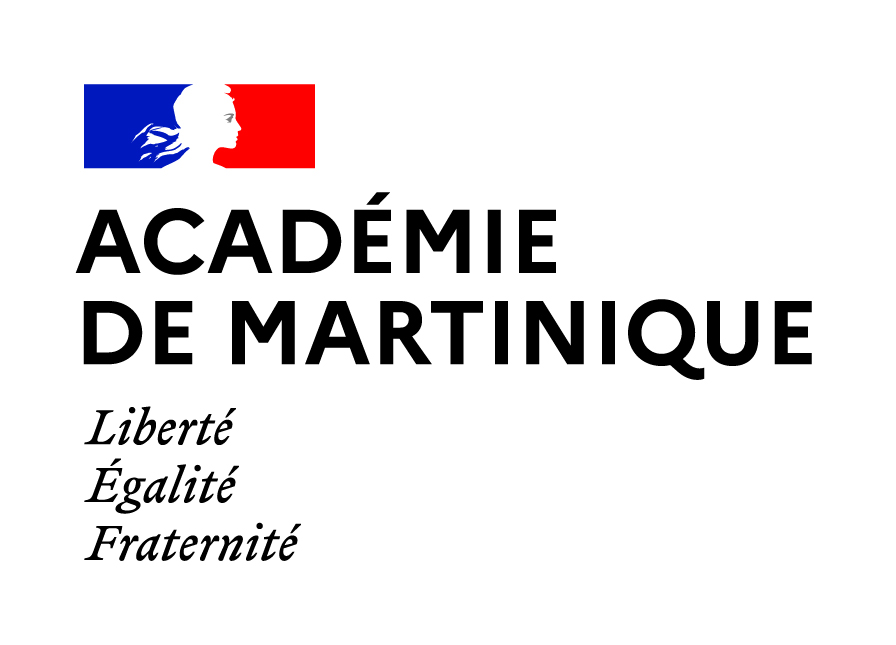 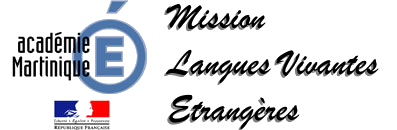 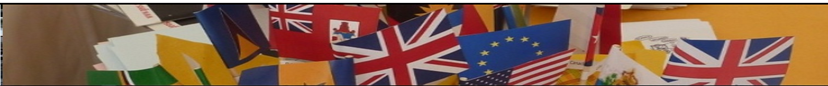 1er degré
My English Week – niveau 1 – période 1 
Projet : se présenter
Durée : 15 min par jour
Objectifs linguistiques : 
phonologie [h] (hello) ; [ei] (name)
structures linguistiques
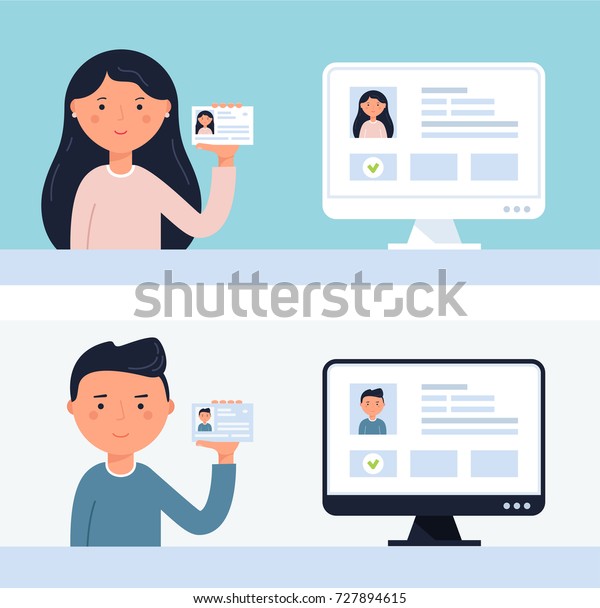